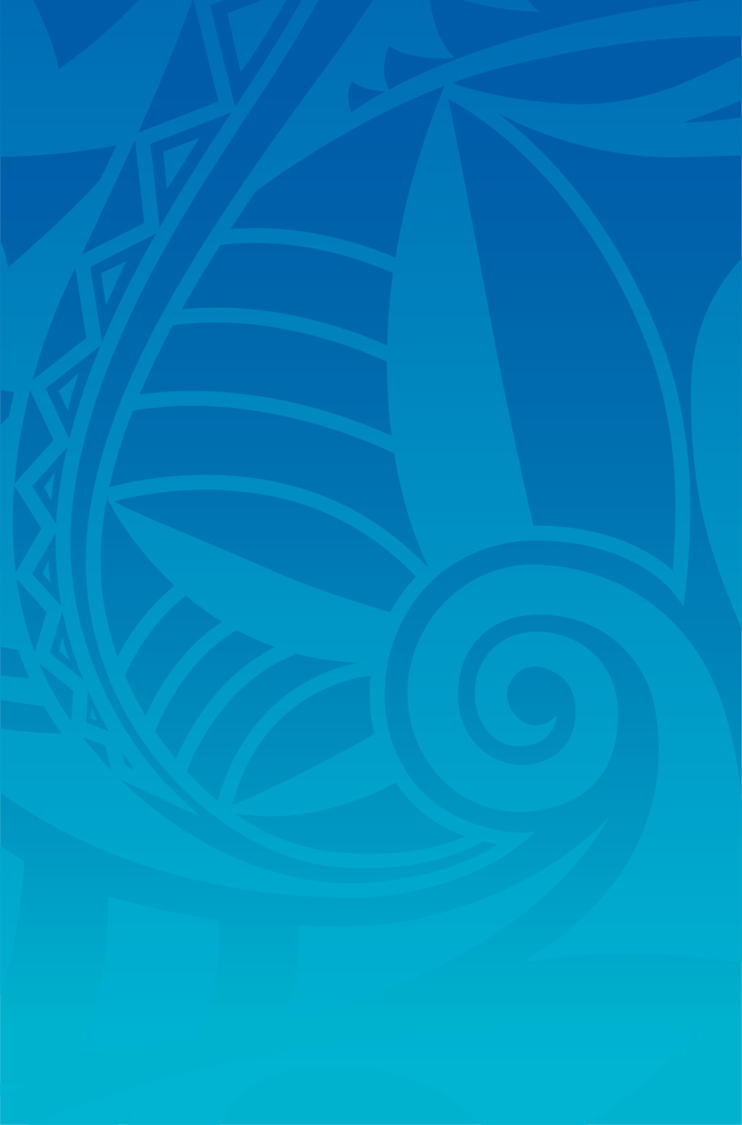 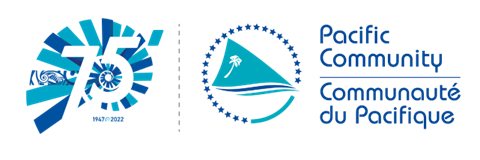 PacLang Project
Pacific Island Languages Project:
Reaching out to local communities – Building a Network of Pacific Island Language providers for community outreach products
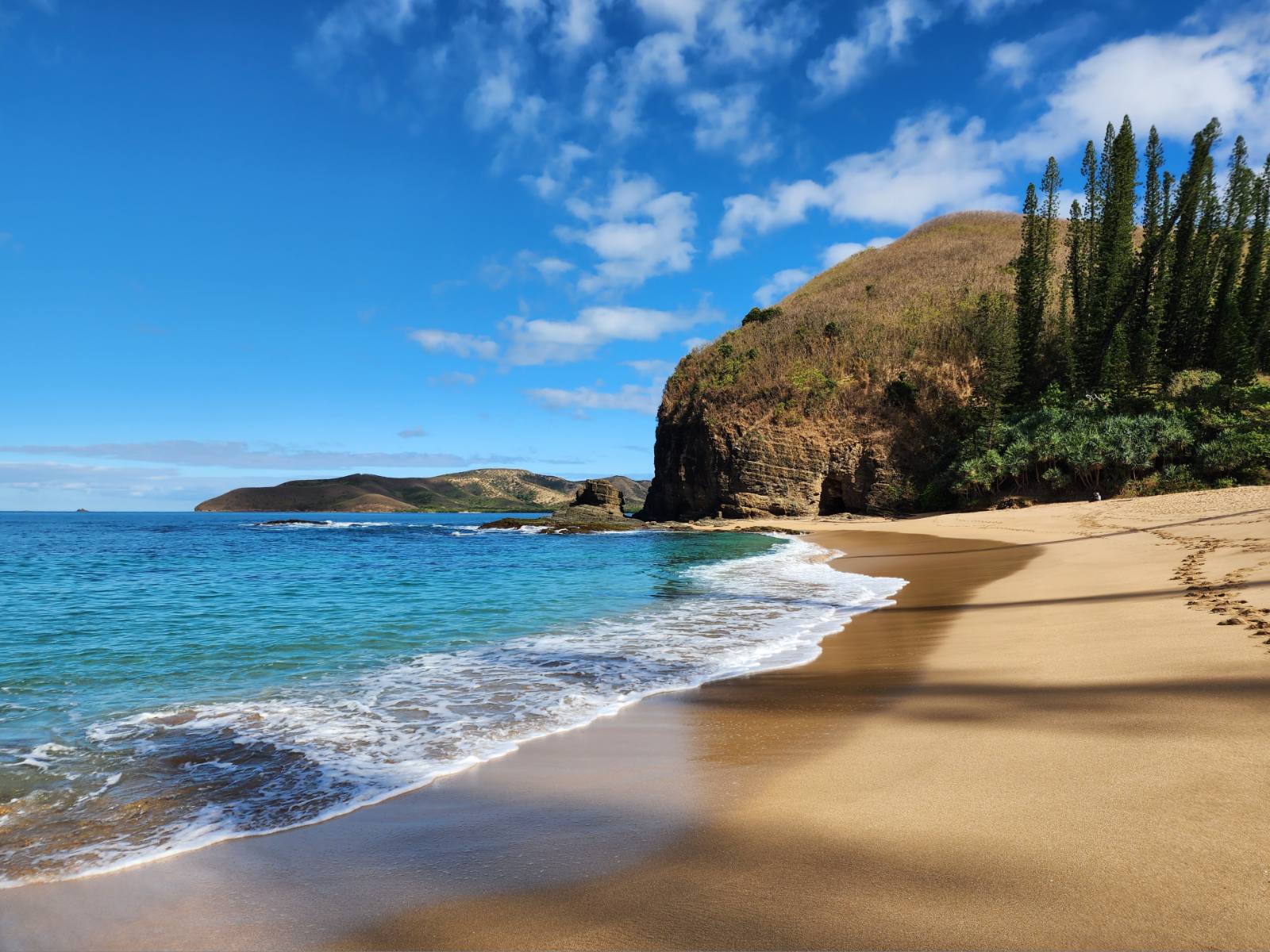 Welkam olgeta
Talofa lava
Iakwe
Hafa adai
Talofa ni
Alii
Ran annim
Mālō e lelei
Kaselehi
Warm Pacific Greetings!
Bonjour
Namaste
Talofa
Ia ora
Kia orana
Fakaalofa lahi atu
Mogethin
Ko na Mauri
Ni sa bula
‘Mo Yoran
Introduction – Who are we?
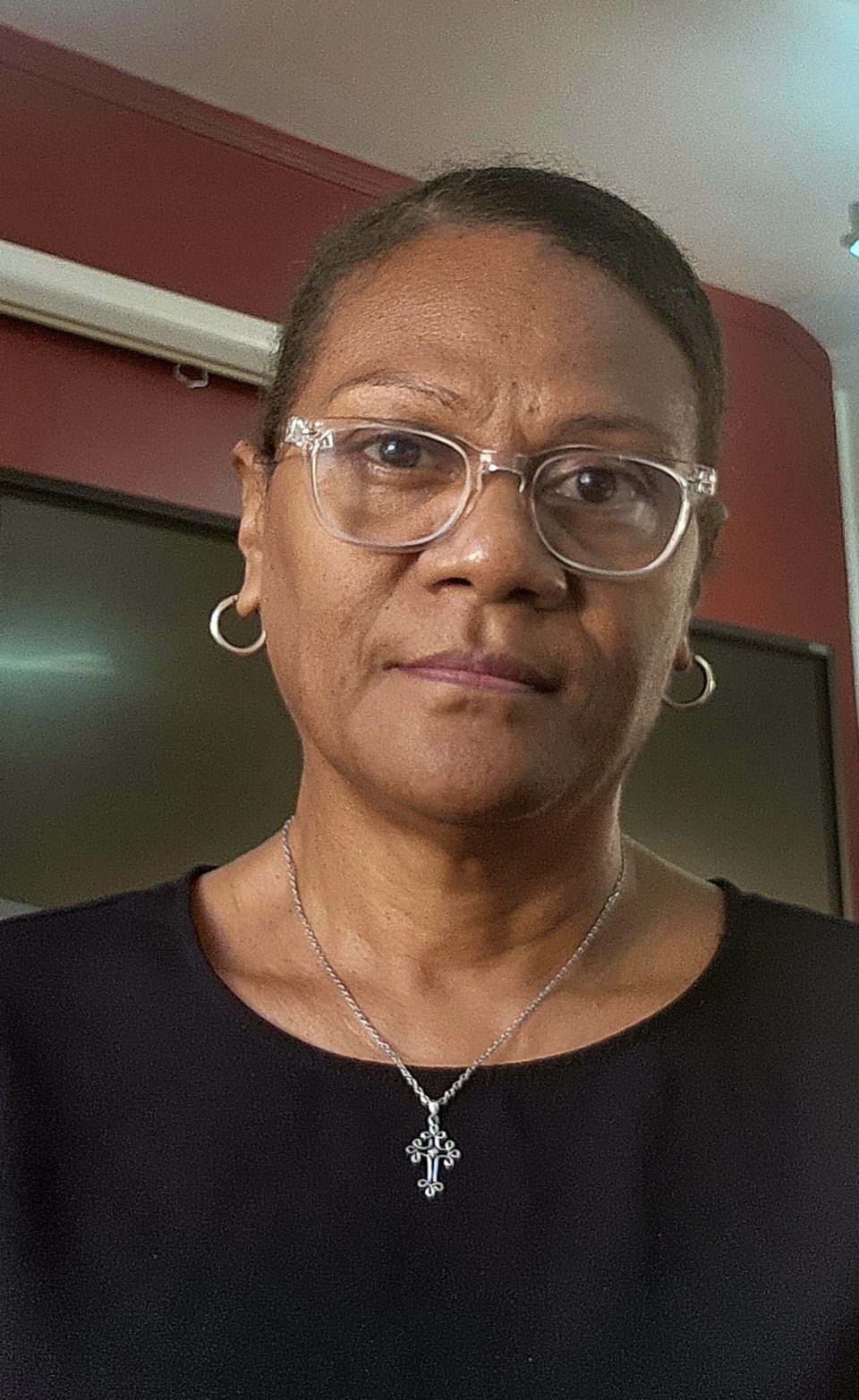 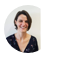 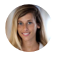 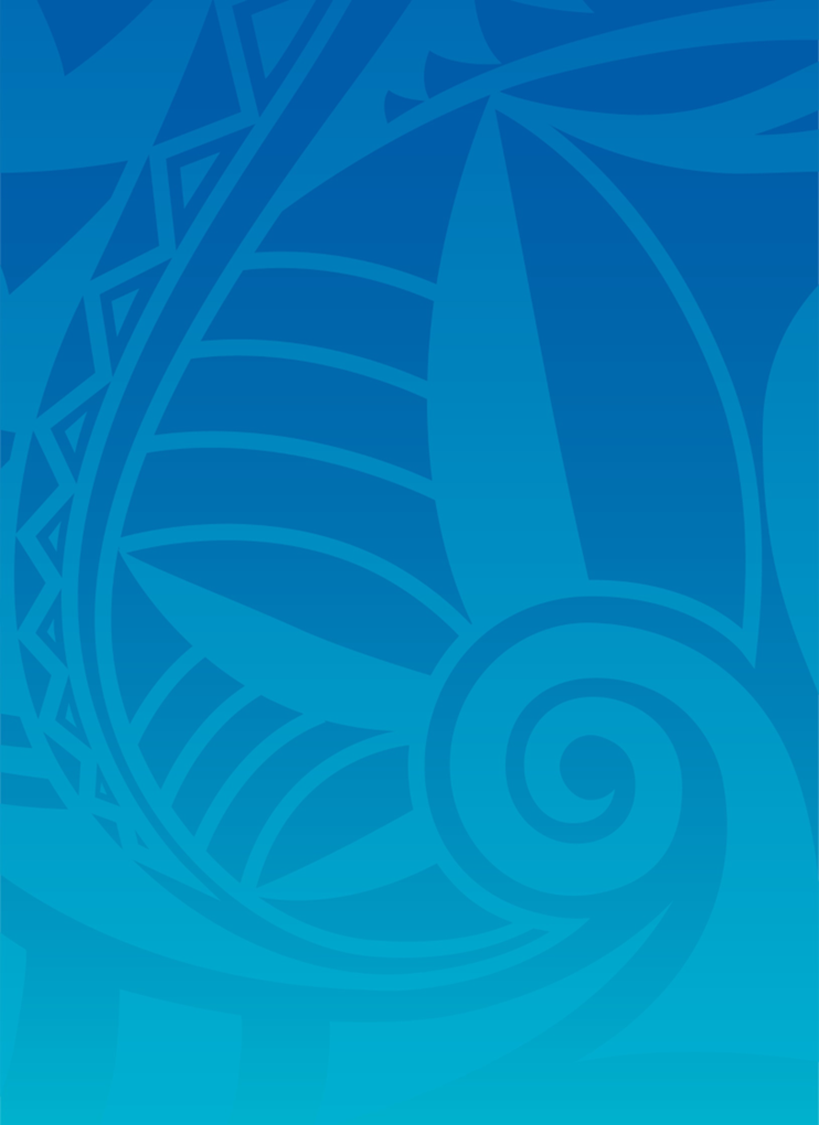 Session topics
Brief background information on SPC
SPC’s work 
How project started
What is the project about
What are the needs of SPC divisions?
How you become part of the project
The project
Procurement process
Question time
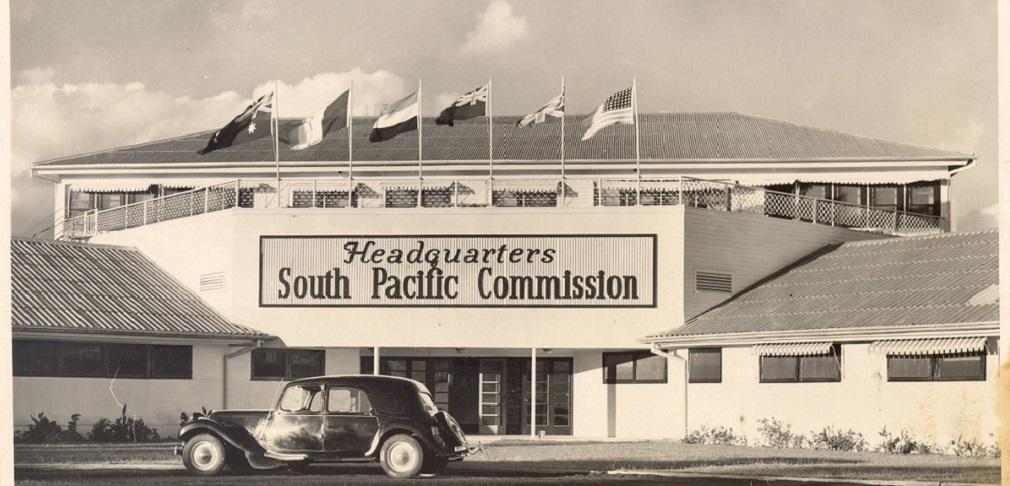 SPC establishment
South Pacific Commission (SPC, acronym still used despite name change) – Now, Pacific Community
Founded in 1947 after WW2 – Australia, France, Netherlands, New Zealand, United Kingdom, United States. 
Purpose: “promote the economic and social welfare and advancement of the peoples in the region”
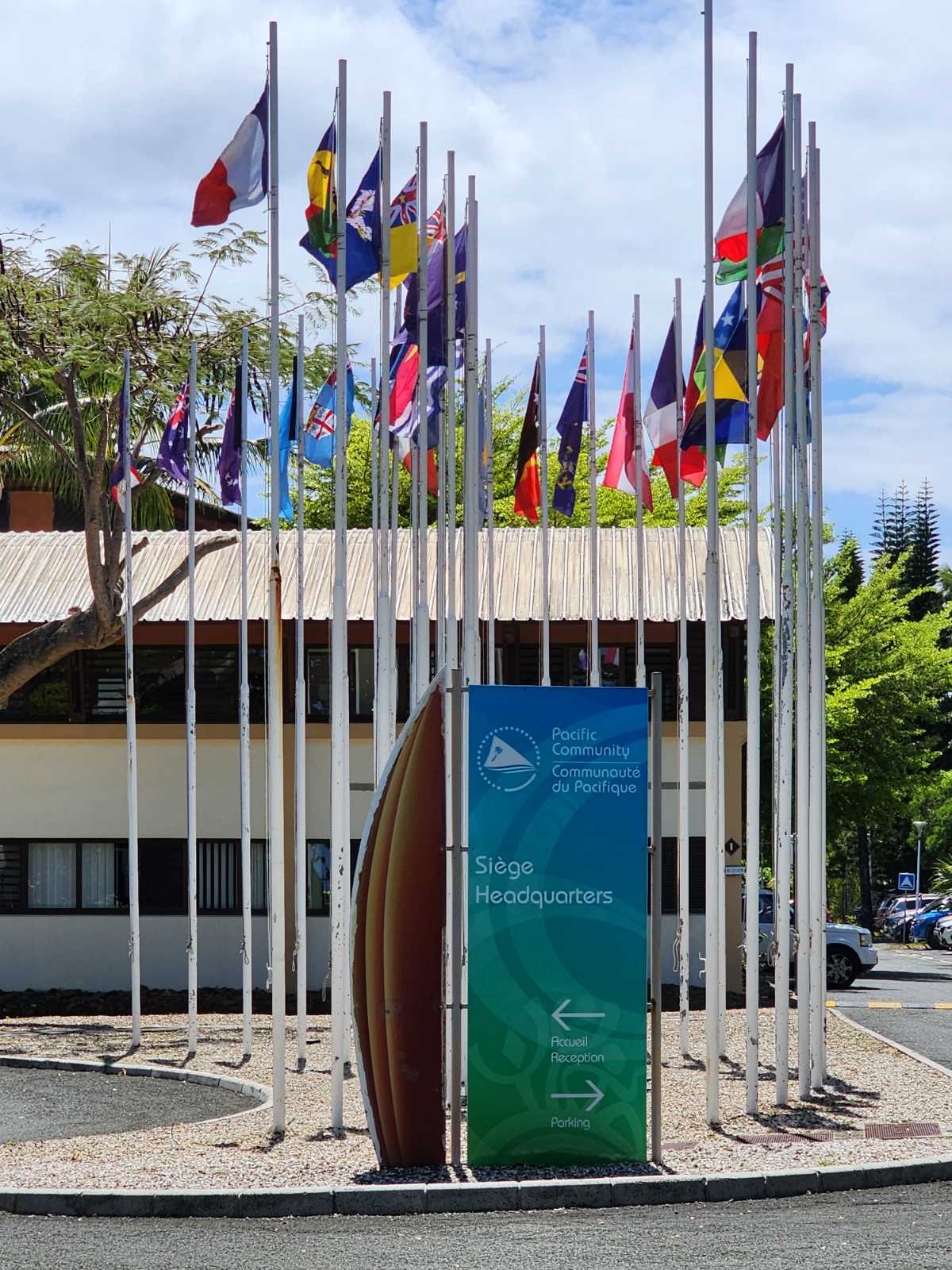 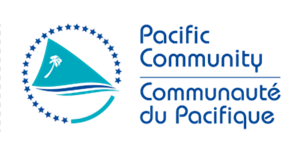 SPC today
27 member countries: 22 Pacific Island Countries and Territories + 5 founding/"metropolitan" members
New name: Pacific Community, 1997
Leading in technology and scientific activities through our divisions
Headquarters – Noumea
Campuses – Suva
Regional offices 
Port Vila (Melanesia)
Pohnpei (Micronesia)
Nuku’alofa (Polynesia)
Paris (European)
SPC’s work
How the project was born
Pingalapes
Tetum
Luga
Pukapukan
Mwoakilloa
Mortlokese
Tolai
Te gana Tuvalu
Manihikan
Lea Faka Tonga
Gaga Tokelau
Enga
Drehu
Wala
Rationale
Need for divisions to create products in local languages for communities
No official list of service providers for vernacular languages
Identify and preselect such professionals to build a network of practitioners
Make available to divisions and other partners in the region (CROP agencies, etc.)
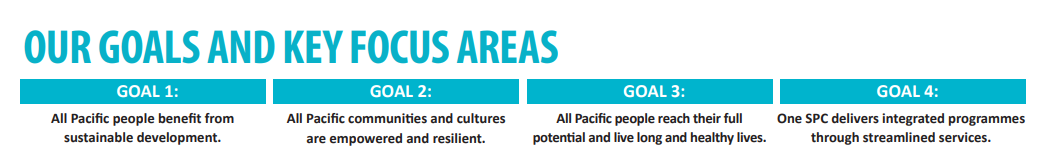 Source: SPC Strategic Plan 2022-2031
What is the project about?
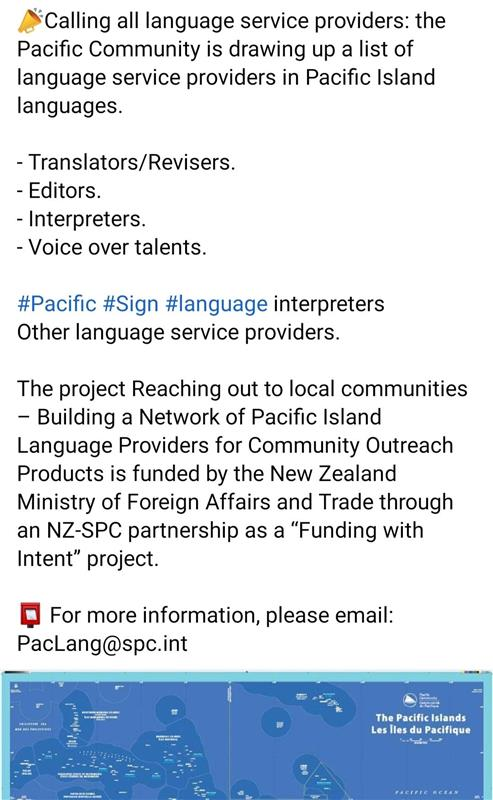 A1. Recruit and train Pacific Island Language Service Officer
A 2. Identify the needs of SPC divisions and produce brief language country factsheets
A 3. Apply Procurement Process to source language providers
A.4 Develop communication materials and control mechanism for quality control
A.5. Draft a reflection report and develop a sustainability plan
What are the Needs of the SPC Divisions?
Type of products
Written/spoken/voice-over
New products, translated products, audio
What languages?
In which countries?
Type of providers
Agencies
Freelancers
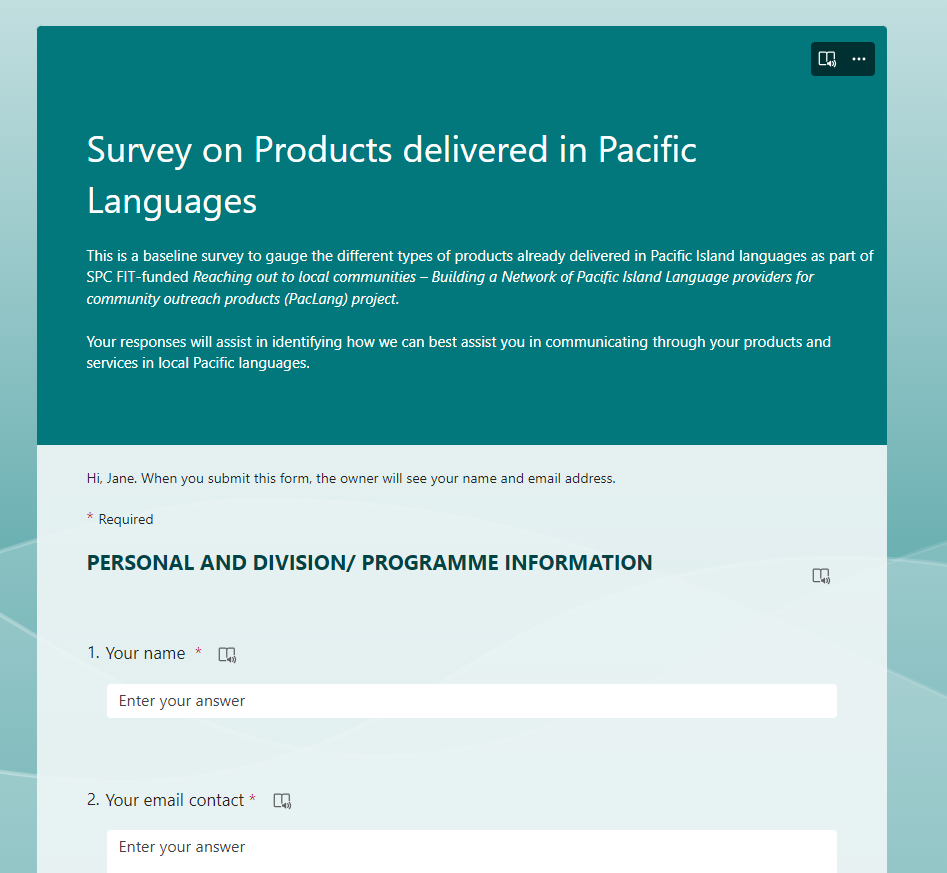 Samples of products – SPC Divisions
Sign language used
during Triennial 
meeting during
COVID-19 by HRSD
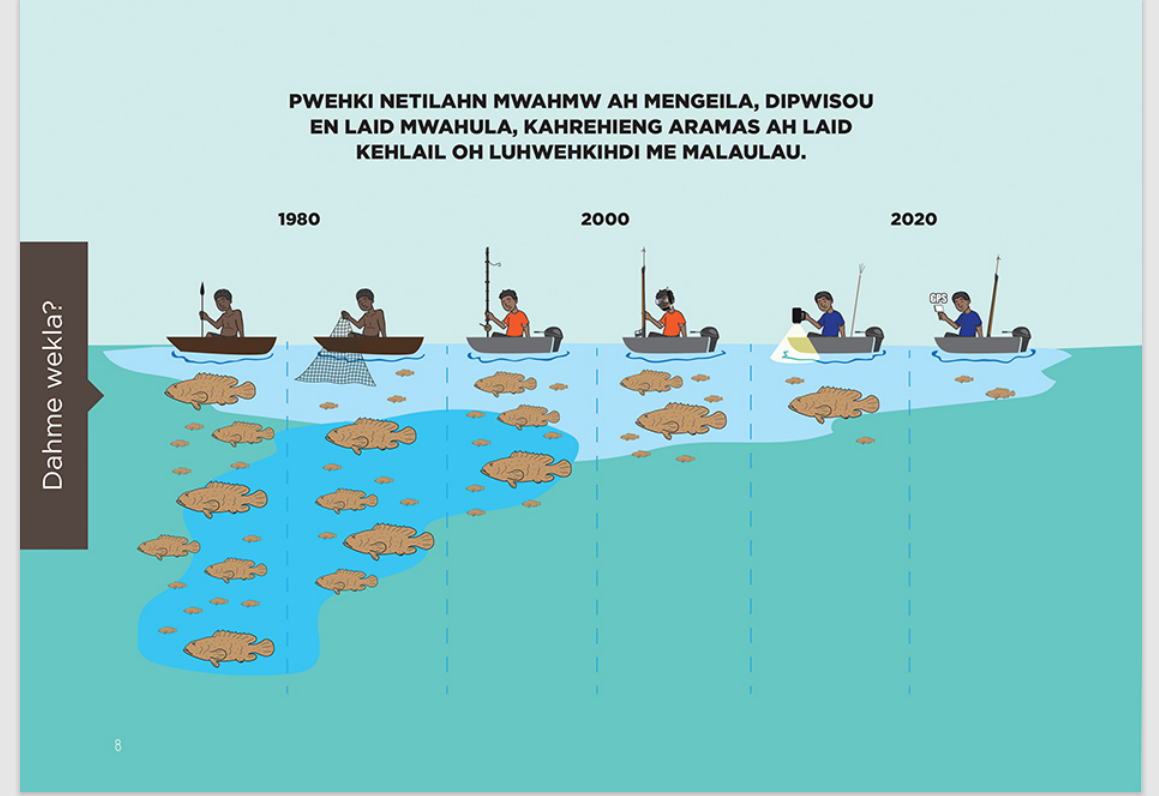 Pohnpeian
Translation
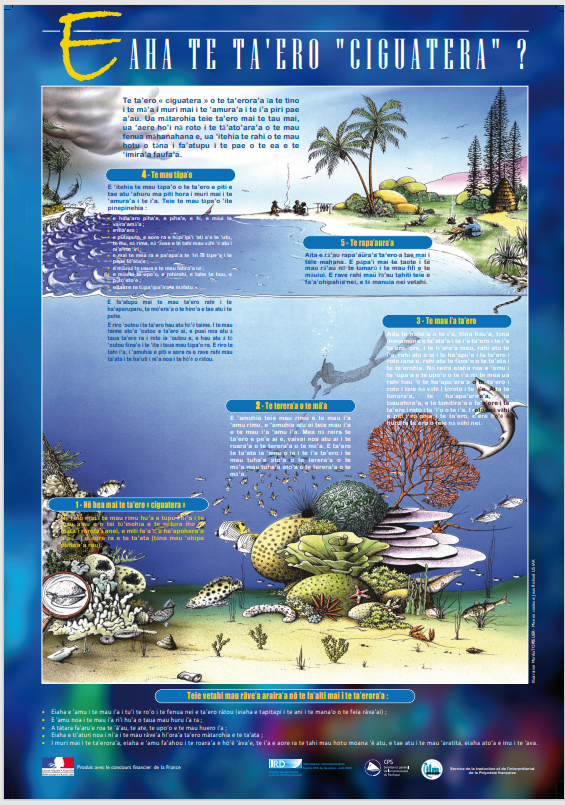 Fijian
Tahitian
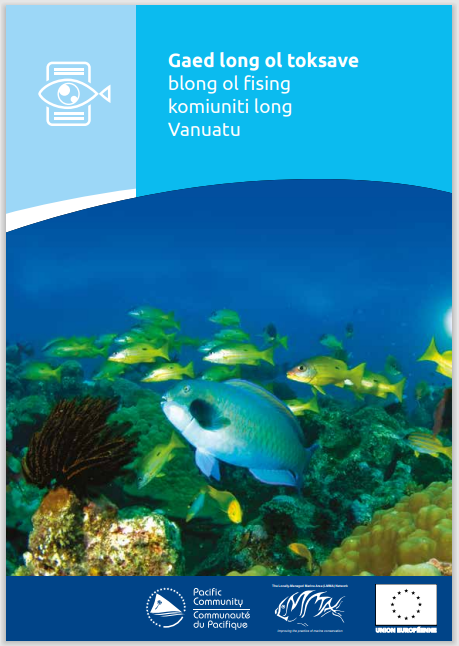 Bislama
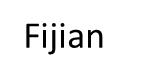 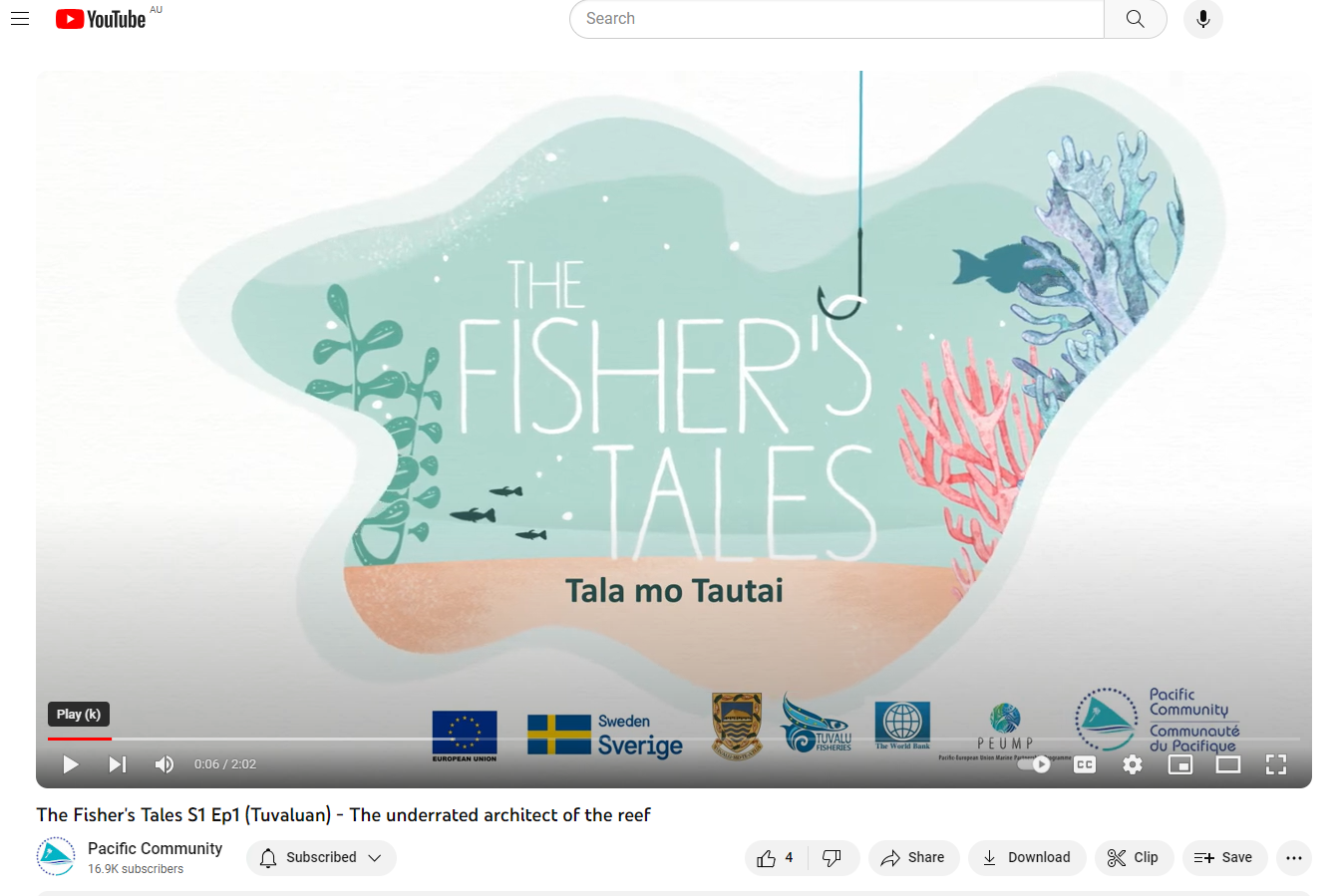 Voiceover
Tuvaluan
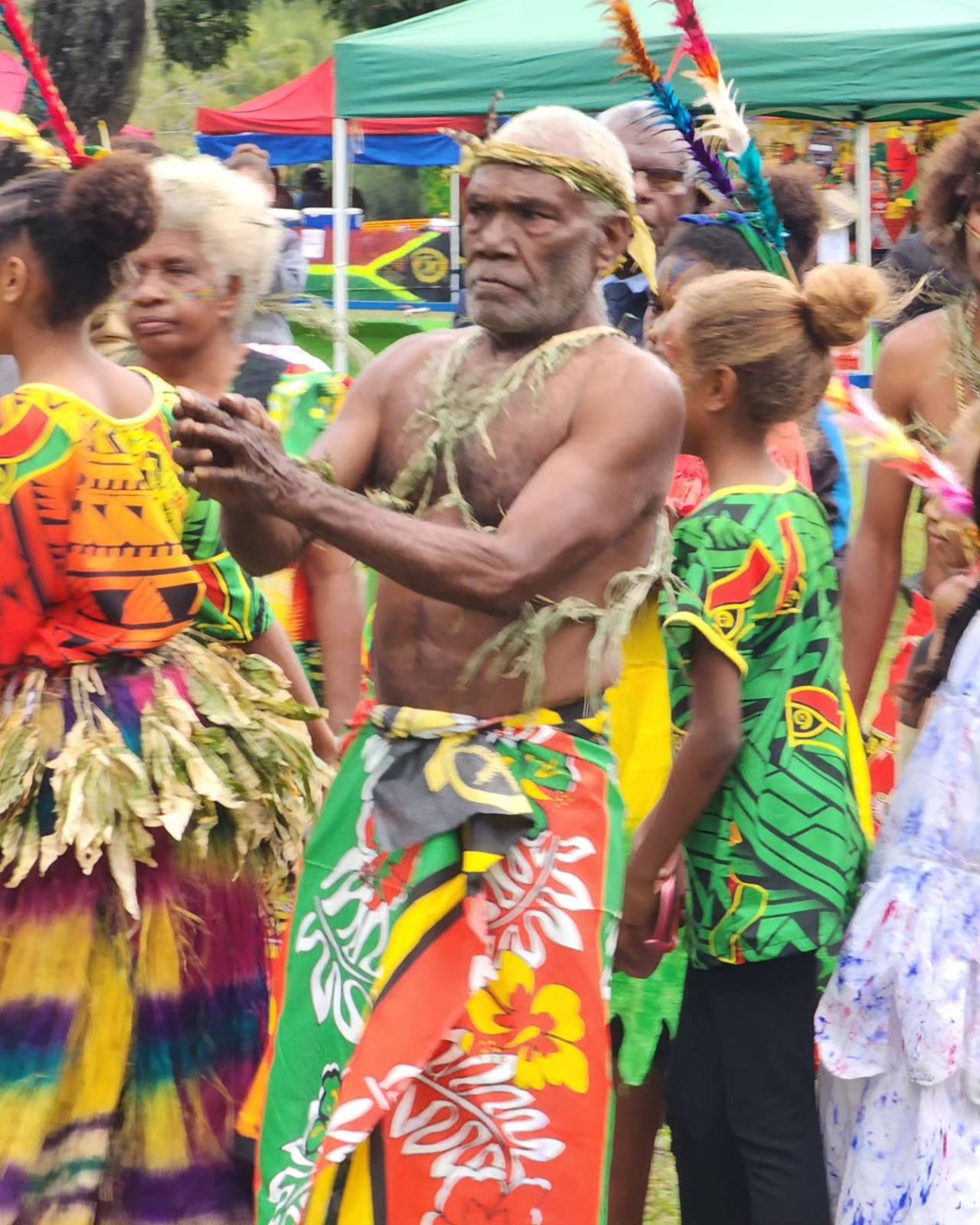 How do you benefit?
Your services are visible and accessible
Your marketability
Guardian of traditional language
Language sustainability and recognition
The Registry of Pacific Island Language Service Providers
List of contacts of Pacific language service providers

Language factsheets

Available online

Accessible to SPC divisions and other stakeholders
Procurement Process – RFQ and PSA
The Request for Quotation (RFQ) process is used for procurement valued at more than EUR 2,000 and less than or equal to EUR 45,000.
The purpose of this RFQ is to implement Preferred Supplier Agreements (PSA’s).
An example of a PSA is attached to the RFQ for your information.
PSA’s are established for an initial period of ONE (1) year and may be renewed for a period not exceeding THREE (3) years, depending on the results and the quality of the services provided.
In the event of a bid being accepted, procurement will take place under SPC’s General Terms and Conditions of Contract and the PSA conditions.
Any request to modify the General Contractual Conditions and/or the contractual clauses of the PSA must be made when the offer is submitted and attached to the submission.
In the absence of requests for amendments, the General Conditions of Contract and the PSA conditions will be deemed to be known, understood and accepted by the bidder.
Please contact SPC should you have any questions:
Jane KANAS, Pacific Island Language Service Officer (janek@spc.int);
The Procurement Team (procurement@spc.int).
Procurement – Submission
You must submit your quotation and all supporting documents in English or in French and as an attachment to an email sent to procurement@spc.int and with the subject line of your email as follows: Submission RFQ23-5876.  The email should also be copied to rfq@spc.int.
The supporting documents expected in this RFQ are:
The Conflict-of-Interest Declaration form completed;
A resume written in either English or French;
The Technical Proposal Form from Annex 1 completed and signed;
The Financial Proposal Form from Annex 2 completed and signed;
The PSA template amended with your suggestions if needed (Annexe 4 of the PSA).
Bids will be evaluated on the basis of information received by 07/01/2024 at 23h00 (11 pm) New Caledonia time.
Procurement – Technical Evaluation Criteria
Do you have any questions?
Source